Working from home with ProStructures
Johannes Michalowsky, Manager, Technical Support
Working from home with ProStructures
Working from home with ProStructures - ProStructures Wiki - ProStructures - Bentley Communities
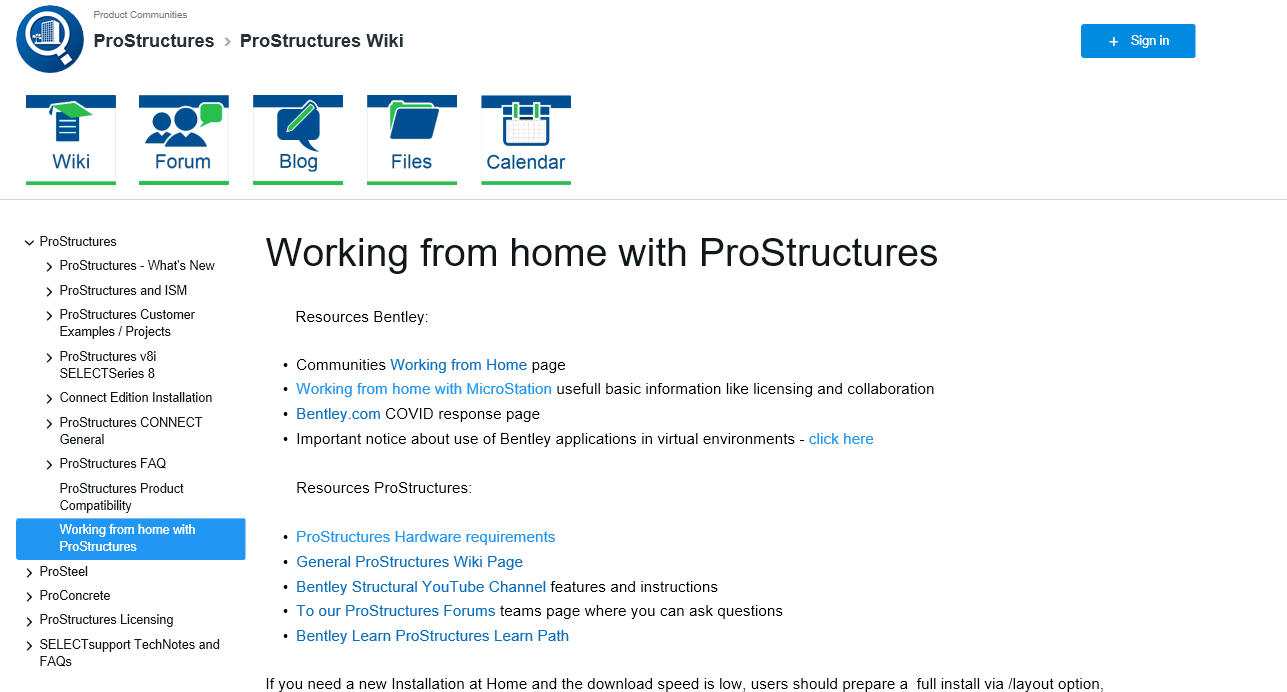 Working from home with ProStructures
Installation: 
Use a company-issued laptop with VPN
Administrators can download a full deployment and install it.
Creating a Deployment Image - ProStructures Wiki - ProStructures - Bentley Communities
Bentley Support can assist Administrators
Working from home with ProStructures
License Activation: 
Select your Product, Can be used offline for up to seven days
If no internet, use
checked out licenses
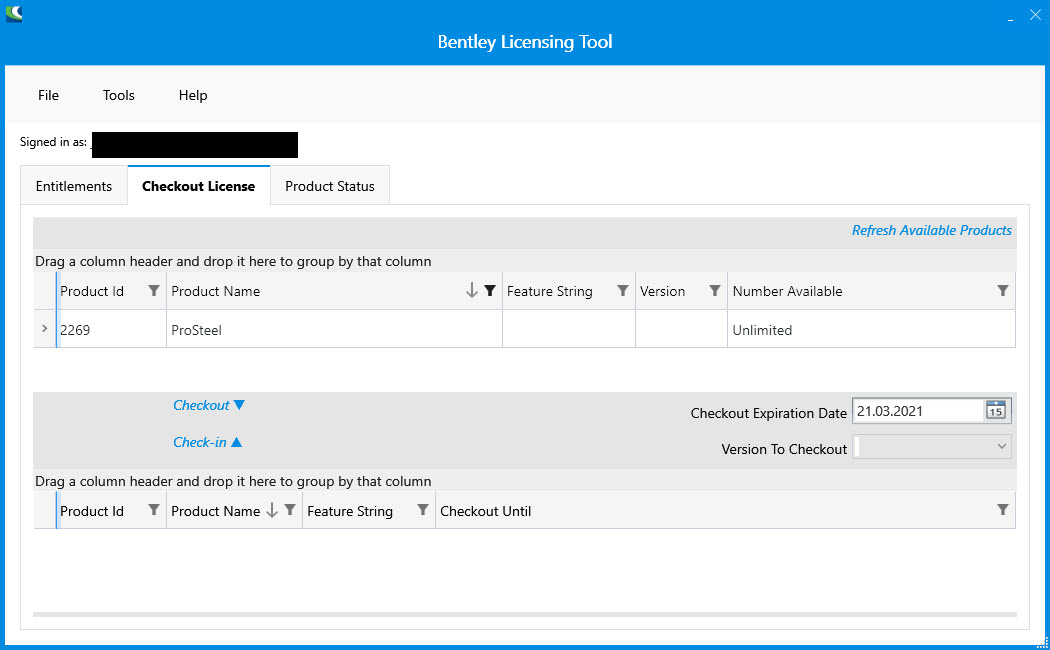 Working from home with ProStructures
Network Connectivity impact
License activation
Working from home with ProStructures
Transitioning to a smaller screen size
Customize the user interface
Drag/drop, dock and resize tools and other windows
Reset Dialog Positions - ProStructures Wiki - ProStructures - Bentley Communities
Working from home with ProStructures
Professional Development
Training Courses on YouTube
Many other learning resources
Working from home with ProStructures
For more help
Search the Wiki
Post on the Forum
Submit a Service Request to Support